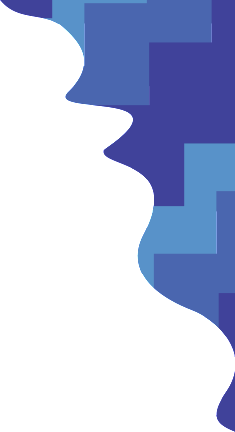 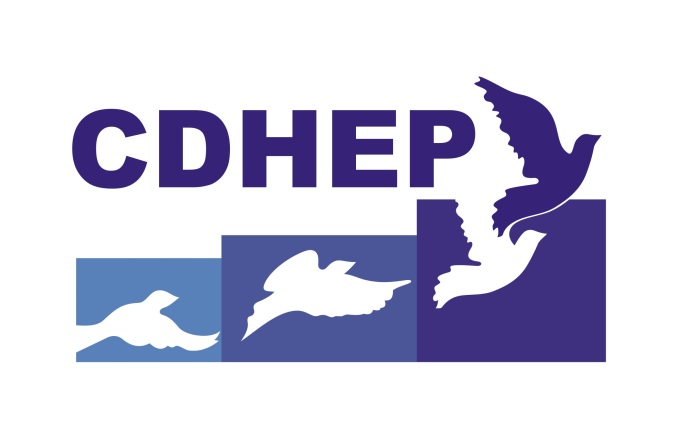 Justiça Restaurativa -favorecer a convivência superar a punição
Dra  Petronella Maria BoonenCentro de Direitos Humanos e Educação Popular, São Paulo
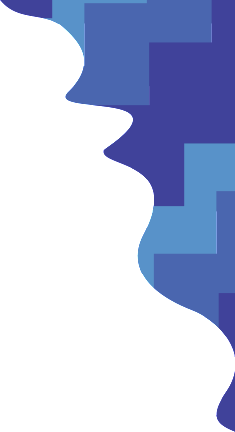 Diagnóstico 700 mil de brasileiros privados de liberdade
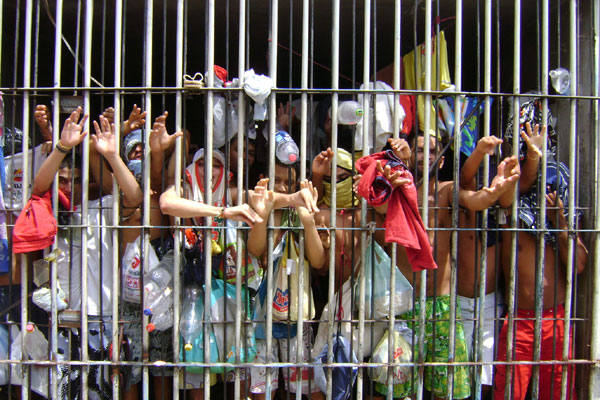 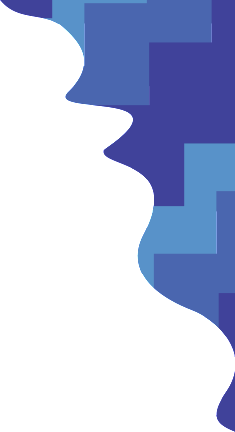 Diagnóstico
O crescimento da população carcerária não repercute  em melhoria de segurança da população. 
A demanda por maior segurança é de todas as camadas sociais. 
O alto custo econômico e social do aparato repressivo e da prisão não empreende 
nem a prevenção geral – dissuasão da prática de delitos 
nem a prevenção especial positiva – mundança moral do condenado. 

Fonte: Postulados, princípios e diretrizes para a política de atendimento às pessoas egressas do sistema prisional. Depen, Brasília 2016
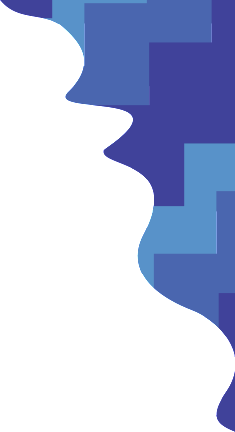 As medidas alternativas não reduzem o encarceramento
Apesar de o número de penas/medidas alternativas ter aumentado,  verifica-se que não houve correlata redução da população prisional. A taxa de encarceramento só aumenta.



Fonte: http://portal.mj.gov.br/main.asp?ViewID=%7B47E6462C-55C9-457C-99EC-5A46AFC02DA7%7D&params=itemID=%7B38622B1F-FD61-4264-8AD4-02215F6598F2%7D;&UIPartUID=%7B2868BA3C-1C72-4347-BE11-A26F70F4CB26%7D
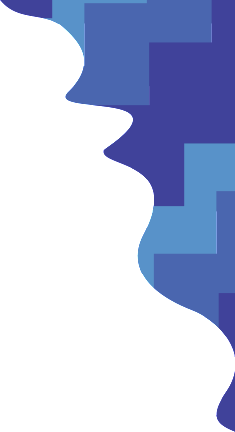 Reconciliação
Agressão
Ato de agressão 

justificada
Estabelecer a Justiça:
Rever a história
Negociar soluções
Dor
Ofensa
Choque
Negação
Criar a história “certa“
Des-humanizar
Consciência da perda / pânico
Desejo de justiça / vingança
Estabelecer a Justiça:
Admitir responsabilidade
Pedir desculpas
Repressão da dor / medos
Raiva, Ira-
“Por que eu?”
Rendição,
Compromisso de assumir riscos
Passos da Vingança para a Reconciliação Olga Botcharova
Re-humanizar o inimigo
“O que aconteceu que ele/a faz o que faz?"
Expressão
 da dor / luto
Aceitar a perda
Nomear / enfrentar os medos
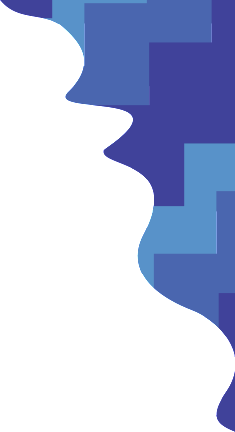 Deslocamento de foco
O que ele / ela fez?           Passado 

O que nós podemos fazer para mudar esta situação?            Futuro
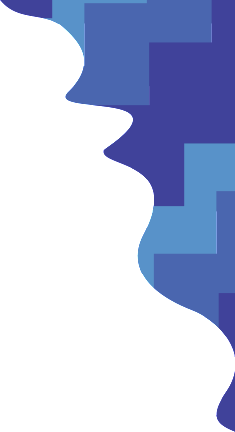 Deslocamento de foco
Penalizar o ofensor – excluindo o do convívio         


Cuidar dos envolvidos na situação problemática, de seus contextos, suas necessidades.
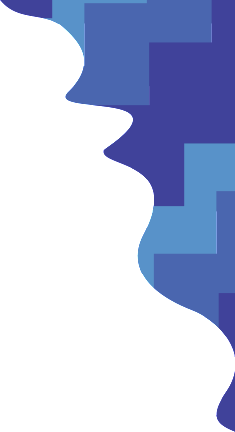 O processo  restaurativo
Reconhecer 
Responsabilizar-se
Restaurar o dano 
Reintegração familiar-social
		e a prevenção de violência futura e 
  		a afirmação de direitos humanos e a paz social.
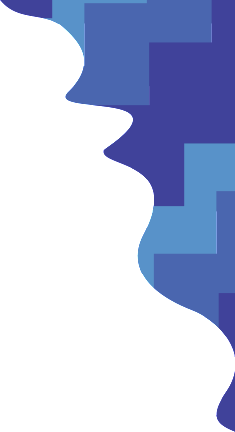 Reconciliação
Agressão
Ato de agressão 

justificada
Estabelecer a Justiça:
Rever a história
Negociar soluções
Dor
Ofensa
Choque
Negação
Criar a história “certa“
Des-humanizar
Consciência da perda / pânico
Desejo de justiça / vingança
Estabelecer a Justiça:
Admitir responsabilidade
Pedir desculpas
Repressão da dor / medos
Raiva, Ira-
“Por que eu?”
Rendição,
Compromisso de assumir riscos
Passos da Vingança para a Reconciliação Olga Botcharova
Re-humanizar o inimigo
“O que aconteceu que ele/a faz o que faz?"
Expressão
 da dor / luto
Aceitar a perda
Nomear / enfrentar os medos
Dra Petronella Maria Boonennelly@cdhep.org.br
CENTRO DE DIREITOS HUMANOS E EDUCAÇÃO POPULAR DE CAMPO LIMPO
Rua. Dr. Luís da Fonseca Galvão, 180/ Capão Redondo Cep: 05855-300 – São Paulo / Brasil /  Fone/Fax: 0055-11-5511.9762/ www.cdhep.org.br
Dra Petronella Maria Boonennelly@cdhep.org.br
CENTRO DE DIREITOS HUMANOS E EDUCAÇÃO POPULAR DE CAMPO LIMPO
Rua. Dr. Luís da Fonseca Galvão, 180/ Capão Redondo Cep: 05855-300 – São Paulo / Brasil /  Fone/Fax: 0055-11-5511.9762/ www.cdhep.org.br
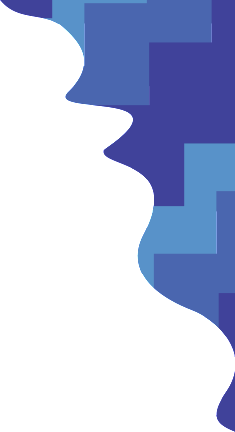 Quadro comparativoPopulação carcerária - 2015
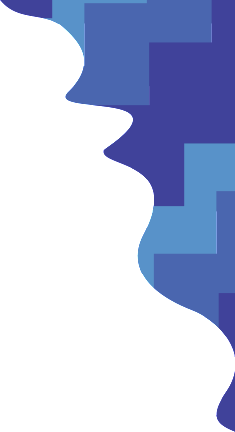 Quadro comparativo Tipos de crímes
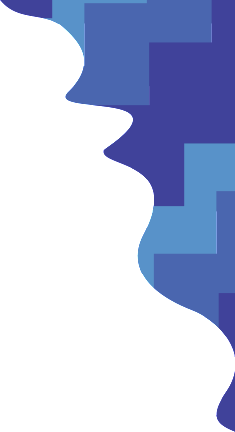 Diagnóstico:
O Brasil, depois da Indonésia, possui o segundo lugar mundial na variação da taxa de crescimento da população carcerária. Tem a quarta maior população carcerária no cálculo geral. Entretanto, os três primeiros países, Estados Unidos, China e Rússia, vêm registrando um decréscimo nos índices de encarceramento nos últimos anos. 
Dados preocupantes:
índice de 41% de presos provisórios 
crescimento da população carcerária feminina - 567% entre 2000 e 2014 
Apesar da fragilidade nos dados e na conceituação sobre reincidência criminal no Brasil, os estudos existentes sugerem índices  altos –(+/- 70%)
Fonte: Infopen (BRASIL, 2014)
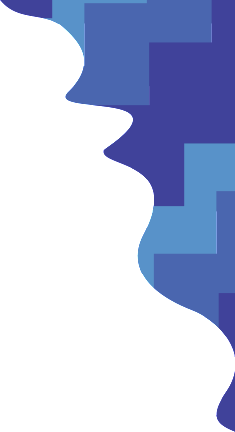 PERGUNTAS SOBRE O SISTEMA PENAL:
O que é pena?
Por que se pune? 
Quais os fins da pena privativa de liberdade? 
Quais os efeitos por ela produzidos? 

É a prisão um meio apropriado para combater e sancionar as formas de conduta desviadas? 
Qual o seu custo-benefício? 

Pune-se para prevenir que futuros delitos venham a ser cometidos?  (exemplo para não seguir)
Pune-se para evitar que sejam novamente cometidos por quem já os praticou? 
Pune-se para retribuir, com sofrimento, o mal causado pelo delinquente? 
É possível harmonizar a concepção do direito punitivo com uma postura que tem por base ideais democráticos - a liberdade?
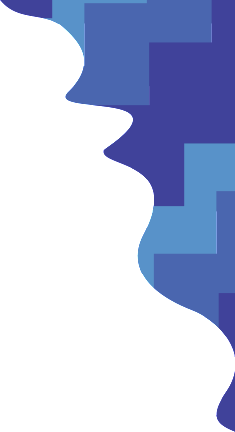 Resultado
O crescimento da população carcerária não tem repercutido na melhora das condições de vida e de segurança da população. 
A população pobre sofre mais com os delitos praticados e com atos de violência institucional registrados por agentes do Estado. Mas, a demanda por maior segurança é de todas as camadas sociais. 
O alto custo econômico e social do aparato repressivo e da prisão não empreende 
nem a prevenção geral – dissuasão da prática de delitos – 
nem a prevenção especial positiva – reforma moral do condenado. 

Fonte: Postulados, princípios e diretrizes para a política de atendimento às pessoas egressas do sistema prisional. Depen, Brasília 2016
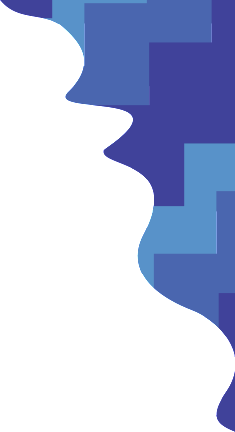 Resultado:
O encarceramento marca fortemente a trajetória da pessoa que passa pela experiência da prisionalização, pela estigmatização e agravamento das condições de exclusão e marginalização que culminaram com sua criminalização.

Portanto não se trata de efetivar a ‘defesa da sociedade’ muito menos a ‘reabilitação’ da pessoa criminalizada, mas de se constituir um lugar de exclusão por excelência
Postulados, princípios e diretrizes para a política de atendimento às pessoas egressas do sistema prisional. Depen, Brasília 2016
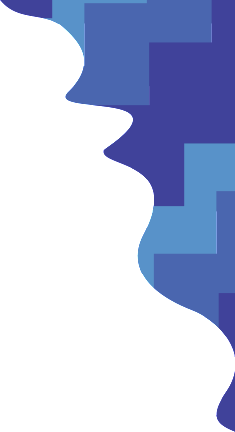 Como continuar? A Justiça Restaurativa como alternativa aoencarceramento em massa
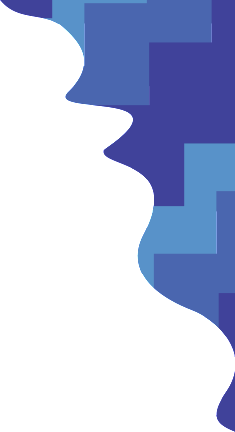 Justiça Restaurativa
Resolução 225 – 30/05/2016 CNJ
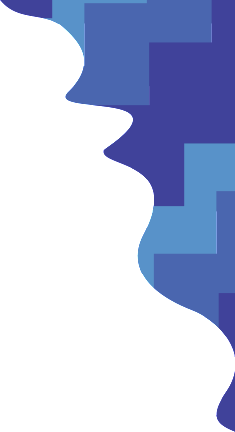 Justiça Restaurativa
Resolução 225 – 30/05/2016 CNJ
Justiça Restaurativa
Resolução 225 – 30/05/2016 CNJ
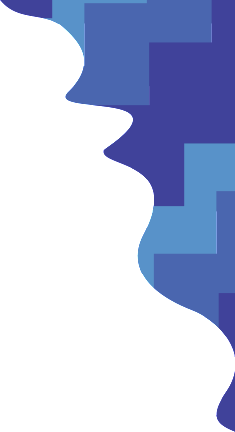 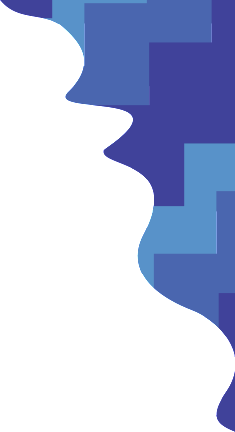 Justiça Restaurativa
Resolução 225 – 30/05/2016 CNJ]
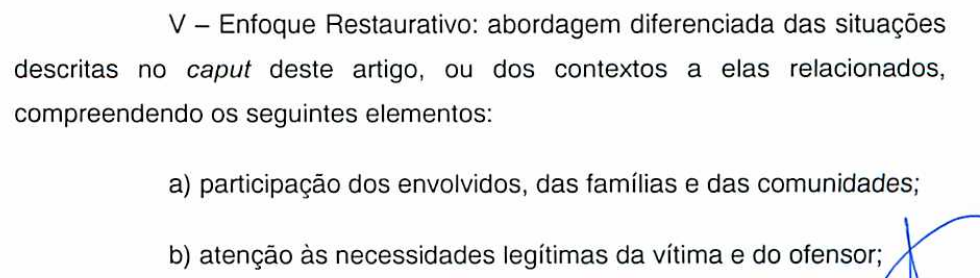 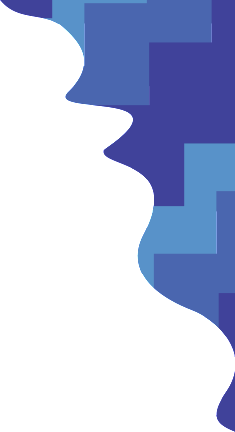 Justiça Restaurativa
Resolução 225 – 30/05/2016 CNJ
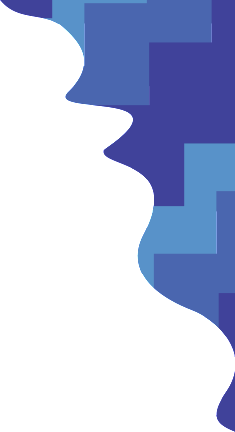 Justiça Restaurativa
Resolução 225 – 30/05/2016 CNJ
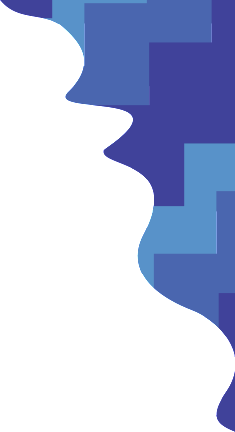 Outra definição...
Justiça Restaurativa
Um meio de gestão de questões problemáticas (podem ser crimes) em que um facilitador auxilia os envolvidos – junto com membros de sua família /comunidade por eles indicados -  a fazerem um processo dialógico, capaz de transformar uma relação marcada pela oposição e violência, em relação cooperativa, pois parte das pessoas concretas, suas necessidades e o dano causado.
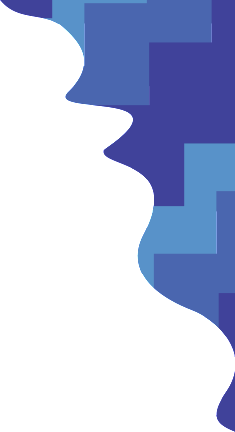 Contínuo de Práticas de Justiça Restaurativa
Processo formativo do CDHEP
Formal
Informal
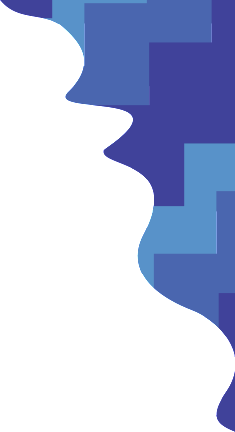 Cinco dimensões do ser humano que pedem integração
O Pensamento
O Transcendente
O Sentimento
O comportamento
O Corpo
A formação e as práticas restaurativas atingem as 4 dimensões socioculturais
Cultural
Valores, atitudes,
costumes, tradição
Estrutural
Pobreza, Criminalidade, Desemprego, Drogas, estruturas do estado deficientes – saúde, educação, acesso à justiça.
Relacional
Interpessoal
Pessoal
Intra-pessoal. Sentimentos, Valores, Relações
O processo de formação do CDHEP
Curso de Fundamentos de Justiça Restaurativa - Escola de Perdão e Reconciliação (40 hrs)
Fortalece o acolhimento das emoções como raiva, impotência e desejo de vingança e trabalha a possiblidade do perdão para possibilitar uma (con)vivência mais humana e menos violenta. Introduz os conceitos de justiça justa e restaurativa. É baseado sobre o processo formativo da Fundación para la reconciliación – Leonel Narvaez, Colombia.
Curso de Práticas de Justiça Restaurativa (40 hrs)
Favorece a superação e prevenção da violência e o manejo dos conflitos ocorridos em diversos ambientes, através de exercícios práticos. Enfatiza o responsabilizar-se pelos seus atos, restaurar o dano e investir na reconexão dos laços afetivos. 
Comunicação assertiva e não violenta
Circulos informais
Círculos de Paz  - Kay Pranis
Círculo Vitima Ofensor Comunidade – Instituto Internacional de Práticas Restaurativa Ted Wachtel.
7 passos da Vingança Olga Botcharova
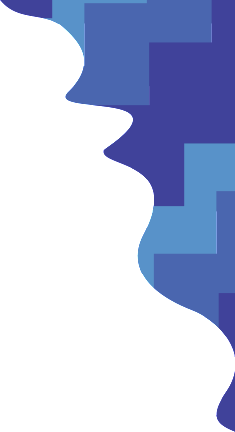 Ato de agressão
Dor
Ofensa
Choque
Negação
Criar a história “certa"
Consciência da perda / pânico
Desejo de justiça /vingança
Repressão da dor / medos
Raiva, Ira-
“Por que eu?”
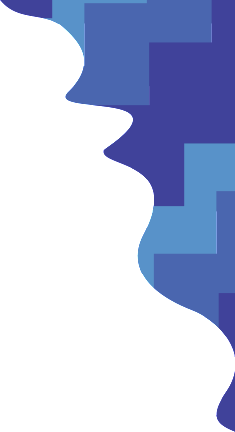 Passos da Reconciliação
Olga Botcharova
Estabelecer a Justiça:
Rever a história
Negociar soluções
Ato de agressão
Estabelecer a Justiça:
Admitir a culpa
Desculpas em público
Dor
Ofensa
Choque
Negação
Rendição, Escolher perdoar
Compromisso de assumir riscos
Consciência da perda / pânico
"Por que eles  fazem o que fazem ?" 
Rehumanizar o inimigo
Expressão da dor, do luto
Repressão da dor / medos
Aceitar a perda
Nomear / enfrentar os medos
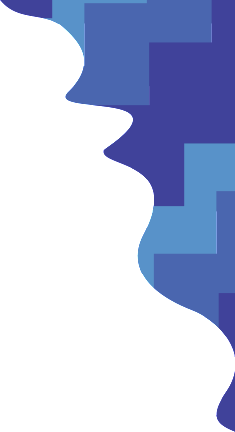 Contínuo de Práticas de Justiça Restaurativa
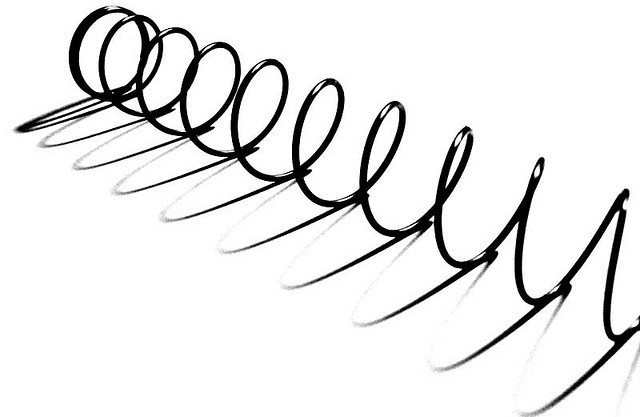 Formal
Informal
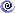 5. Encontro  grande
com envolvidos 
(marcado  ou não)
3. Perguntas afetivas: “Como você imagina que a vítima se sente?”
Auto restauração
4. Pequenos encontros espontâneos entre   os envolvidos em conflito
6. Círculo 
 restaurativo
 formal
2. Expressão afetiva
 “Eu me sinto...”
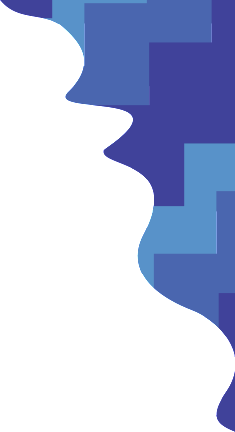 Processo formal da Justiça Restaurativa
Pré-circulo
Circulo restaurativo
Pós-circulo
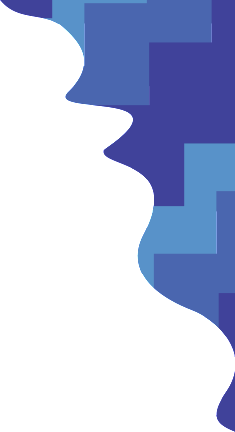 Janela da Disciplina Social
Ted Wachtel e Paul McCold
ALTO
alto controle
baixo apoio 
=
PUNITIVA
alto controle
alto apoio 
=
RESTAURATIVA
CONTROLE  (disciplina, limites)
Contra
Com
baixo controle
alto apoio 
=
PERMISSIVA
baixo controle
baixo apoio
=
NEGLIGENTE
Nada
Para
BAIXO
BAIXO
APOIO (encorajamento, sustentação)
ALTO
Onde se aplicam Práticas de JR no Brasil?
Sistema prisional
Entre presos
Entre funcionários
Entre preso e funcionário
Entre Presos e familiares
Prevenção
Escolas, 
Instituições sociais, 
Comunidades
Empresas, 
Famílias
Instituições públicas municipais
Após crime: 
Vara de infância e juventude, 
Medida socioeducativa;
Juizado especial da mulher, 
Juizado Especial Criminal,
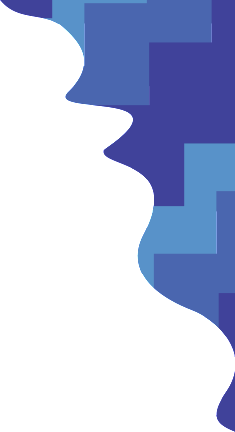 DVD – justo e necessário
Entendimento sobre a JR
Processos de Formação 
Resultados de aplicação no sistema prisional
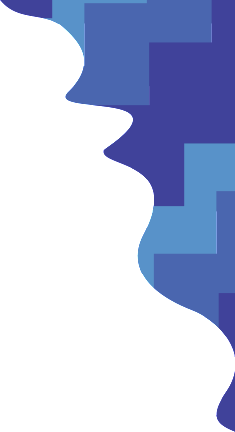 “Quanto maior a dor, maior o potencial restaurativo.”

Howard Zehr
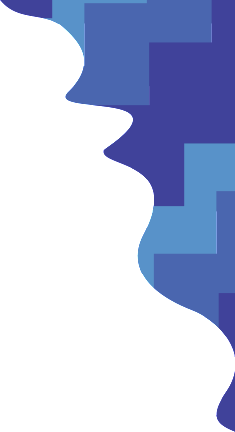 Processo de Auto-perdão Processo de Luto Kübler Ross, Elisabeth. Sobre a morte e o morrer. São Paulo, Martins Fontes, 1992
AUTO-PERDÃO
ACEITAÇÃO
CRISE
NEGAÇÃO
NEGAÇÃO
RAIVA
CRISE
Negação: "Isto não foi assim”
Raiva: "Porquê eu? Não é justo."
Negociação: “Se tivesse feito diferente, também teria sido uma desgraça."
Depressão: "Estou tão triste. Porquê me preocupar com qualquer coisa?"
Aceitação: “Tudo vai ficar bem.", "Eu sei que o que fiz, não foi certo.”
NEGOCIAÇÃO
DEPRESSÃO
Justiça Restaurativa: Processo           subjetivo e  social
AUTO-PERDÃO
RECONHECER 
O que eu fiz
O que fizeram comigo
ACEITAÇÃO
CRISE
Translaboração
RESPONSABILIZAR-SE
Dor e Dano
NEGAÇÃO
RAIVA
REPARAR
Relações
NEGOCIAÇÃO
DEPRESSÃO
REINTEGRAR
Justiça Restaurativa: Processo           subjetivo e  social
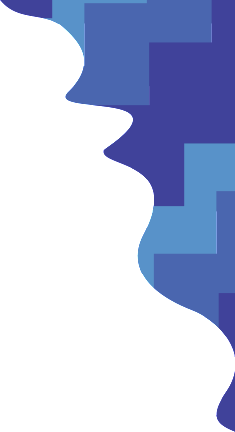 RECONHECER 
O que eu fiz
O que fizeram comigo
RESPONSABILIZAR-SE
Dor e Dano
REPARAR
Relações
REINTEGRAR
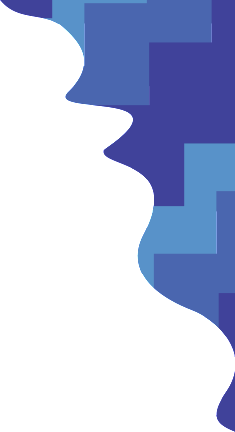 Pesquisa com homens privados de liberdade após o curso Fundamentos de JR
Ocorre uma seleção de certa forma “natural”: 
A divulgação é feita pela Administração do presídio e boca à boca entre presos. 
A inscrição é voluntária. 
Entre o ato de inscrição e o termíno do curso  - desistência de 24%. 

Resultado: 53 participantes:  
34 questionários - logo no final do curso. 
19 questionários com quem havia terminado fazia 3 meses.
Não houve diferença significativa entre os resultados de um e outro grupo. 

Perguntas: 
Você está disposta a fazer um trabalho com sua/s vitimas para, através de um procedimento restaurativo, chegar a uma reparação de danos? 
Você está disposto a contar para sua vitima o que realmente aconteceu? 
Caso você queira participar destes procedimentos, por favor, coloque seu nome que será encaminhado para a Administração do Presídio. 

Com as perguntas 1 e 2 positivas = consideramos este questionário como SIM.
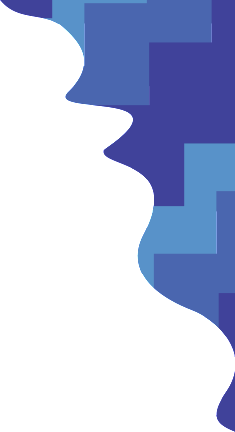 Adesão a procedimentos restaurativos com sua(s) vitimas
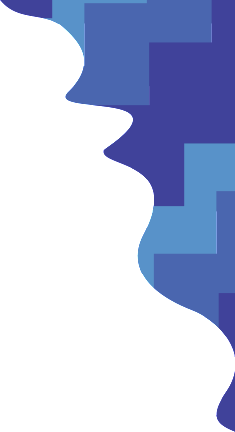 Situação carcerária dos que aderem ao procedimento JR
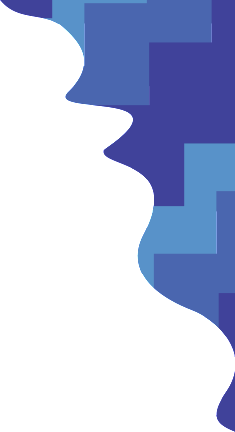 Possibilidades de Implantação de JR a partir do presídio
Formação: 
Pessoas Privadas de Liberdade
Agentes Penitenciários e técnicos
Comunidade: funcionários da prefeitura, assistência social, educação, saúde, Pastorais, Fórum, etc. 
Implantação do Conselho da Comunidade – com ênfase no Núcleo Comunitário de Justiça Restaurativa.  
Estudos dos procedimentos legais que possibilitam encontro Vítima Ofensor Comunidade influenciando a sentença. 
Diálogos com Juiz, Ministério Público, Advogados 
Realização de encontros restaurativos com vinculação jurídica e escolha de metodologia adequada para o caso em questão.
Rede restaurativa a partir do Presídio
ADMINSTRAÇÃO PENITENCIÁRIA
Escola do  Serviço Penitenciário
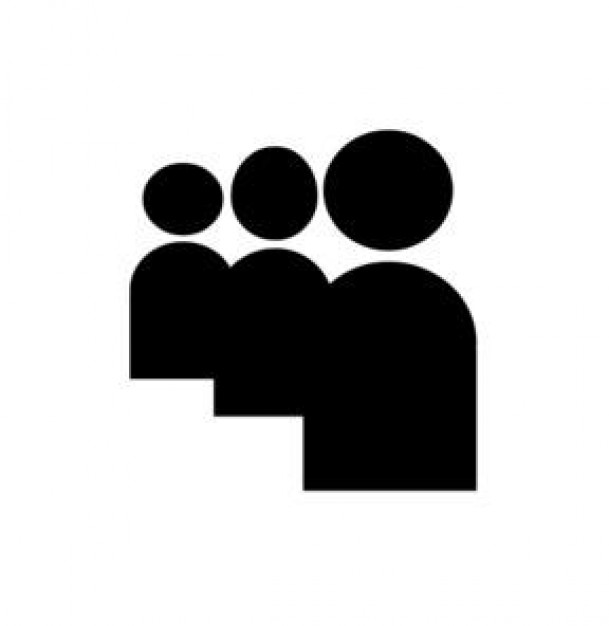 Familias  
Comunidade
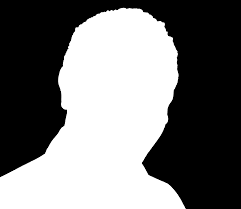 Pessoa privada de liberdade
Agentes 
	Técnicos 
Administradores
Serviços públicos de Municpal e Estadual
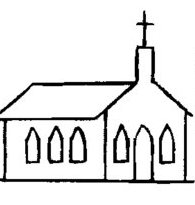 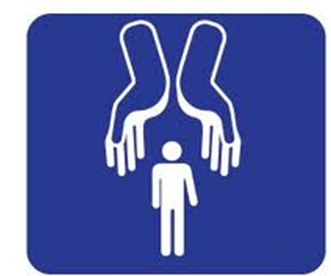 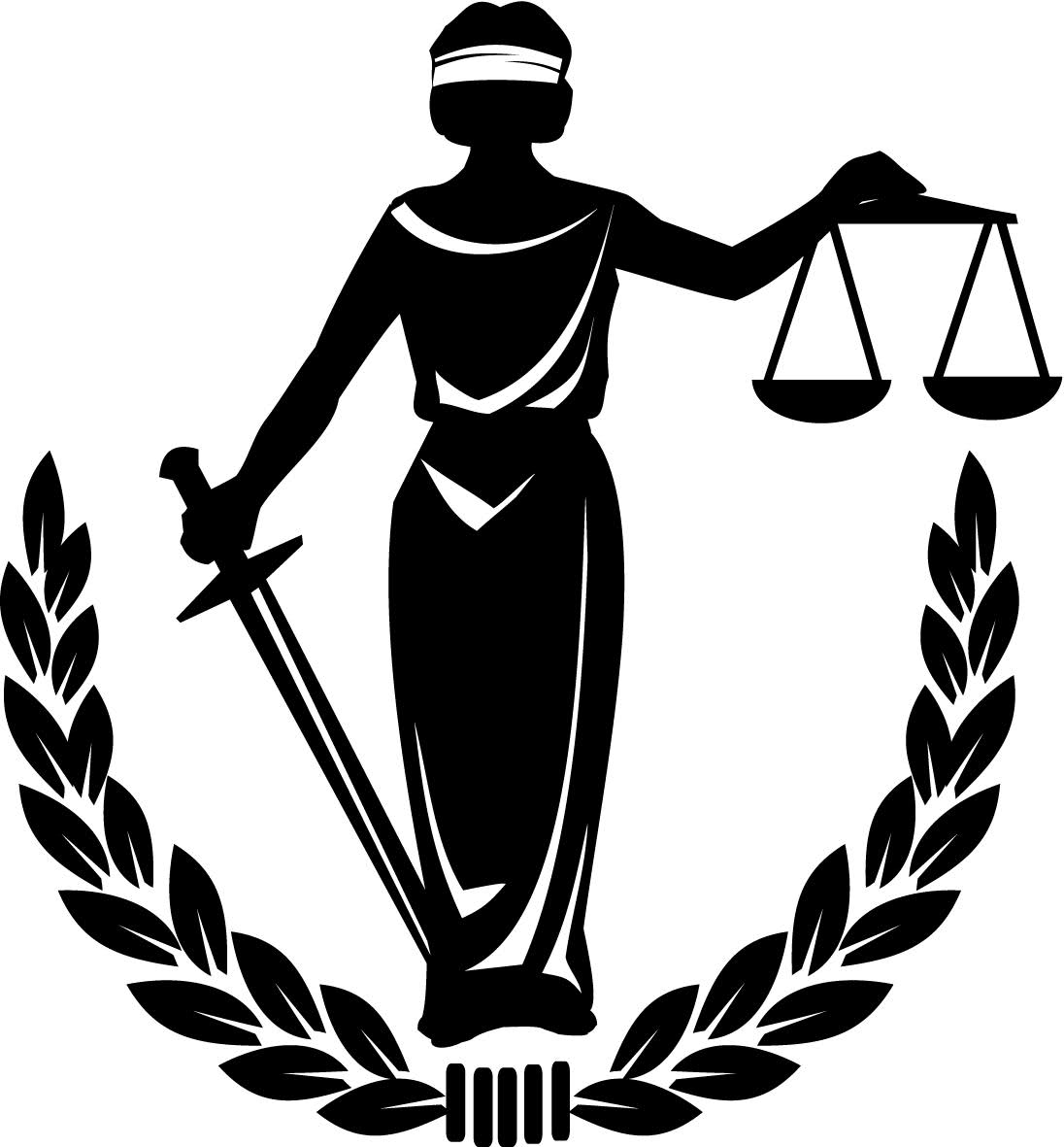 Igrejas,
 Associações comunitárias
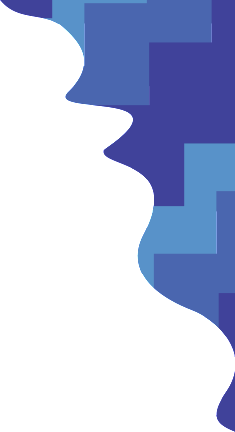 Cada pensamento é uma ação ainda não nascida
Cada sentimento teu seu efeito
Cada visão tem sua força
Cada imaginação tem um futuro
Cada sonho tem algo de real
Cada desejo pode desencadear algo
Cada oração muda algo
Muito acontece
Antes de que algo acontece

R. Federsel
Mediação e Justiça Restaurativa -  como distinguir?
Uma possibilidade de distinção entre
Mediação e Justiça Restaurativa
(Círculos de Paz e Círculo Vitima Ofensor Comunidade) 
é pensar de quem é 
a responsabilidade pelo processo 
a responsabilidade pelo resultado.  
                                                                                                      							Kay Pranis
JUSTIÇA CONVENCIONAL
CONTROLA O 
PROCESSO 
E 
O RESULTADO
JUIZ
PARTE
PARTE
MEDIAÇÃO
MEDIADOR
PROCESSO: 
RESPONSABILIDADE
DO
MEDIADOR
PARTE
PARTE
RESULTADO: 
RESPONSABILIDADE 
DAS PARTES
Círculo Vítima Ofensor Comunidade
RESPONSABILIDADE
PELA ORIENTAÇÃO DO 
PROCESSO
APOIO
FAMILIA
FACILI-TADOR
PARTE
PARTE
APOIO
FAMILIA
RESPONSABILIDADE PELO 
RESULTADO É DE TODOS OS ENVOLVIDOS
CÍRCULOS DE PAZ
APOIO
FACILI-
TADOR
PARTE
PARTE
PROCESSO E 
RESULTADOS É
RESPONSABILIDADE 
DE TODOS
APOIO
APOIO
OUTROS
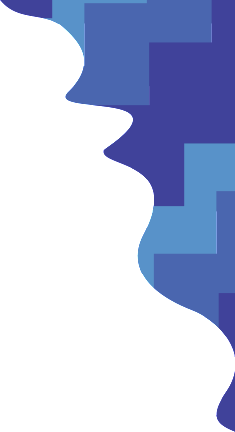 Entendimento do crime
Entendimento da responsabilidade
Entendimento da Justiça
Palavras para emoções
Raiva: Ira, cólera, ódio,  indignação, ressentimento, aversão, irritação, tensão, excitação, agitação, amargura, animosidade, hostilidade, irritabilidade,  violência, raiva, ciúme, inveja, impotência. 

Medo: terror, pânico, ansiedade, temor, fobia, ansiedade, apreensão, nervosismo, incerteza. 

Ansiedade:  desespero, stress, preocupação, desejo, frustração, choque, nervosismo. 

Tristeza: depressão, frustração, decepção, sofrimento, amargura, dor, angústia, pessimismo, melancolia, autopiedade, solidão, desânimo, apatia, saudade, aversão, medo, desespero, desamparo, deserto, 

Aversão: hostilidade, desprezo, rancor, animosidade, antipatia, ressentimento, rejeição, desconfiança, nojo, desdém, frieza, displicência.
Vergonha: culpa, timidez, insegurança,  pudor, verecunda, perplexidade, angústia, remorso, humilhação, arrependimento.

Alegria, entusiasmo, euforia, excitação, contentamento, prazer, diversão, prazer, emoção, satisfação, capricho, êxtase, alívio, alegria, diversão. 

Amor: afeto, carinho, ternura, simpatia, empatia, aceitação, carinho, confiança, afinidade, respeito, devoção, adoração, veneração, gratidão. 

Felicidade: alegria, paz interior, serenidade, satisfação, bem-estar, humor.
Adaptado de Bisquerra (2000) - Fundação para a Reconciliação
Sistema penal – Resultado é reincidência
No Brasil, a reincidência em torno d 70%
De cada 10 presos pelo delito de roubo, 7 reincidiram no Estado de São Paulo (dados de janeiro de 2001 a julho de 2013).
Dentro de reincidentes, 20,5% cometeram o primeiro roubo antes dos 18 anos e 20,6% com menos de 17. 
Foram examinados 14.699 autores de roubos, dos quais 10.200, ou 69%, cometeram roubos mais de uma vez.